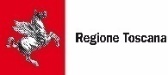 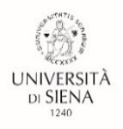 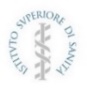 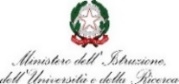 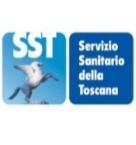 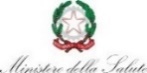 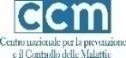 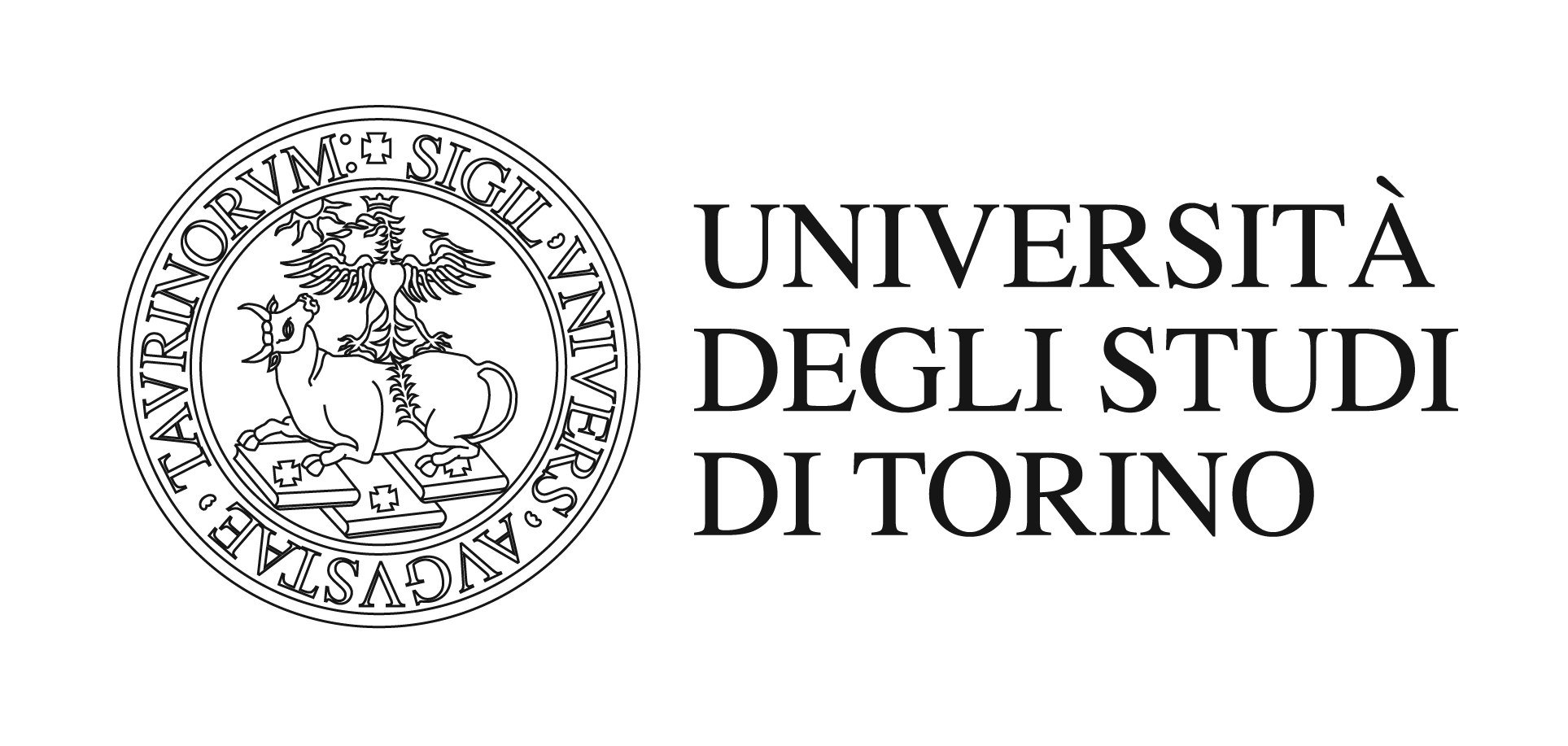 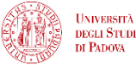 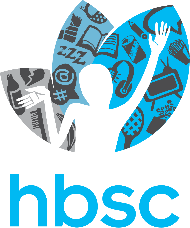 Il Sistema di Sorveglianza HBSC 
Health Behaviour in School-aged Children
Risultati della rilevazione 2022 

REGIONE TOSCANA
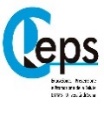 HBSC è uno studio multicentrico internazionale svolto in collaborazione con l'Ufficio Regionale dell’OMS per l`Europa che prevede indagini campionarie su scala nazionale ogni 4 anni. L’Italia vi partecipa dal 2002 e dal 2017 HBSC è stato adottato quale strumento unico nazionale per monitorare nel tempo i comportamenti e gli stili di vita, dei ragazzi e delle ragazze, per valutarne i cambiamenti, le aree di criticità e riorientare le specifiche politiche regionali e nazionali. Lo studio viene coordinato dall’Istituto Superiore di Sanità con la collaborazione delle Università di Torino, Siena e Padova e con il supporto del Ministero della Salute e del Ministero dell’Istruzione e del Merito.
PRINCIPALI ASPETTI INDAGATI
Alimentazione e attività fisica
Alcol, fumo, gioco d’azzardo
Scuola, famiglia, pari
Bullismo e cyberbullismo
Uso social media
Salute e benessere
Posizione socio-economica
L’adolescenza rappresenta un momento importante per il passaggio alla vita adulta ed è caratterizzata da numerosi cambiamenti fisici, psicologici-relazionali e sociali in cui lo studio HBSC si inserisce con lo scopo di fotografare e monitorare la salute dei giovani italiani di 11, 13 e 15 anni e, per la prima volta nel 2022, anche dei ragazzi di 17 anni.
Classe I e III
(Scuola secondaria I grado)
Classi coinvolte 
N° 45
Numero studenti 751 di 15 anni
Nel 2022 nella Regione Toscana hanno partecipato 194 classi nelle scuole secondarie di I e II grado. 
Sono 3.210 gli studenti di 11, 13, 15 e 17 anni che hanno risposto al questionario online.
69 Dirigenti Scolastici hanno fornito informazioni sulla struttura scolastica, l’organizzazione interna e sulle attività di promozione della salute.
Classe II
(Scuola secondaria  II grado)
Classi  coinvolte
N° 96
Numero studenti
877 di 11 anni 
879 di 13 anni
Classe IV
(Scuola secondaria II grado)
Classi coinvolte 
N° 53
Numero studenti
703 di 17 anni
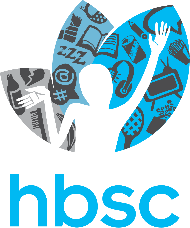 Percentuale del campione per età
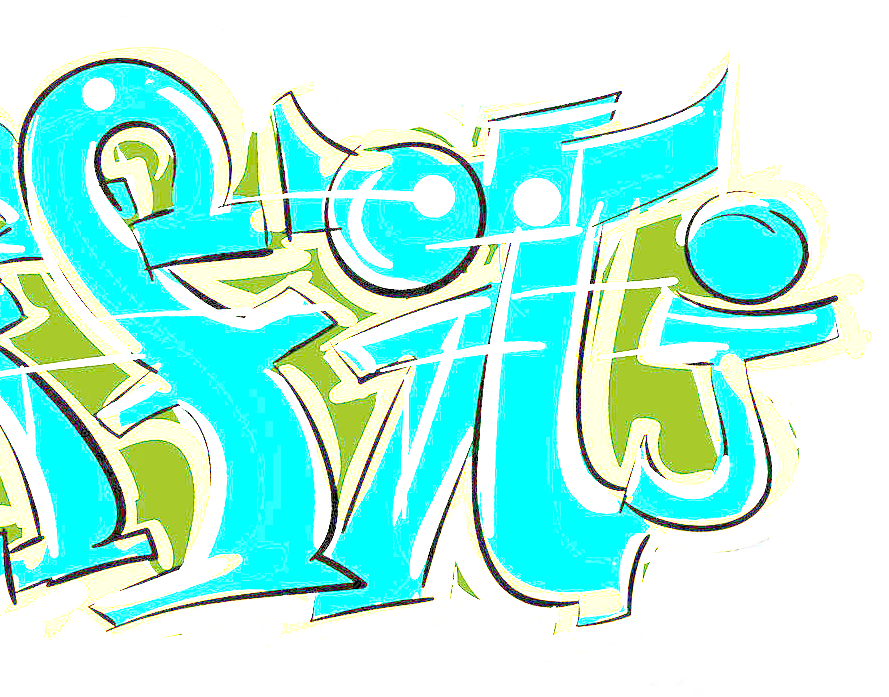 Composizione del campione per età e genere
11 anni 27,3%
13 anni 27,4%
15 anni 23,4%
17 anni 21,9%
Tassi di rispondenza dei ragazzi
“
Per un futuro più sicuro e sereno, dobbiamo prestare con urgenza molta più attenzione alle speranze e ai bisogni dei giovani e degli adolescenti
Il tasso di rispondenza dei ragazzi e delle ragazze a livello nazionale è stato del 97,3%, nella Regione Toscana il  98,1%.
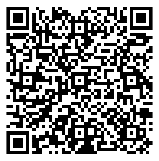 Composizione del campione per paese di nascita.
  
Quanti ragazzi residenti in Toscana sono nati in Italia e
 quanti sono nati all’estero
”
Il tasso di rifiuto dei ragazzi Toscani è
del 2,7%
Kleinert S, Horton R. 
The Lancet 2016
11 anni 93,1%
11 anni 6,9%
13 anni 94,5%
13 anni 5,5%
15 anni 7,2%
15 anni 92,8%
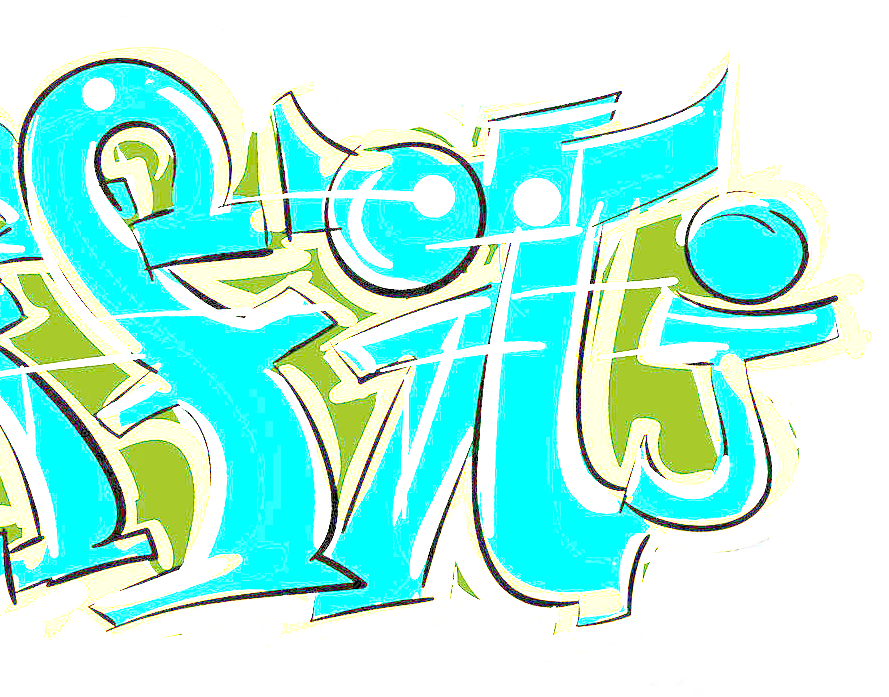 17 anni 93,3%
17 anni 6,7%
Entrambi i genitori nati 
in Italia 76,2%
Almeno un genitore nato 
all’estero  8,4%
I ragazzi e le ragazze di 17 anni
Entrambi i genitori nati 
all’estero  15,3%
Quest’ultima fascia d’età si differenzia notevolmente dai ragazzi di 11, 13 e 15 anni; per questo motivo la descrizione delle loro caratteristiche e dei loro stili di vita da ora in poi sarà trattata separatamente in apposite schede.
GRUPPO DI RICERCA HBSC 2022 REGIONE TOSCANA
Referenti Regionali
Emanuela Balocchini, Laura Aramini, Giacomo Lazzeri, Rita Simi
Ufficio Scolastico Regionale
Ernesto Pellecchia, Roberto Curtolo, Pierpaolo Infante, Maria Teresa Tronfi
Gruppo di Ricerca CREPS
Giacomo Lazzeri (Responsabile scientifico), Rita Simi, Dario Lipari, Claudia Maria Trombetta,
 Ilaria Manini, Andrea Pammolli
Operatori sanitari Azienda USL NordOvest 
Massa Carrara - Mauro Vannucci, Sonia Manuguerra
Lucca - Giovanna Camarlinghi, Valeria Massei 
Pisa - Elena Griesi, Elisa Musetti
Livorno - Luigi Franchini, Alessandro Barbieri, Nicoletta Cioli, Rita Ferrini, Anna Maria Franci, Federica Pracchia
Versilia - Franco Barghini, Gioia Farioli
Operatori sanitari Azienda USL Centro
(Pistoia, Prato, Firenze, Empoli) Gianna Ciampi, Guendalina Allodi, Alda Isola, Francesca Bardi 
Operatori sanitari Azienda USL SudEst
Arezzo - Anna Lisa Filomena, Aniello Buccino, Silvia Cioni, Livio Polchi
Siena – Katia Moretti, Valentina Bucciarelli, Silvia Cappelli, Maria Luisa La Gamma, Cinzia Massini, 
Angelina Zampone
Grosseto - Chiara Guidoni, Irene Del Ciondolo, Vittorio Falcone
QR code Report HBSC 2022
per maggiori informazioni:
WWW. creps-si.weebly.com